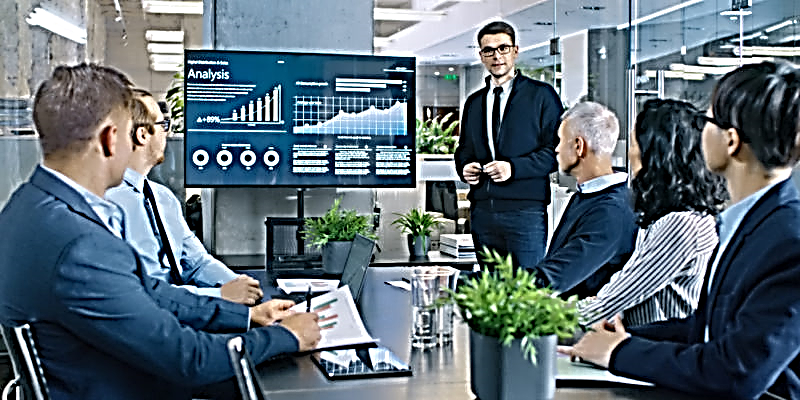 Gastos de operacióndeducciones
Presentan:
Abigail Espinosa Waldo
Daniel Omar Espinoza Rubio
deducciones
Deducciones autorizadas
Son los gastos que como contribuyente tienes derecho a disminuir de tus ingresos acumulables en la Declaración Anual del ejercicio.
Deducciones personales:
 
SALUD

Honorarios médicos, dentales y por servicios profesionales en materia de psicología y nutrición,
Gastos hospitalarios y medicinas,
Honorarios a enfermeras,
 Análisis, estudios clínicos,
Compra o alquiler de aparatos para el restablecimiento o rehabilitación del paciente, 
Prótesis,
Compra de lentes ópticos,
Primas por seguros de gastos médicos,

Dichos gastos por salud serán deducibles cuando hayan sido efectuados para ti, tu cónyuge o concubino/a, tus padres, abuelos, hijos y nietos.
Las personas físicas, de acuerdo a su actividad comercial y la forma en que obtienen sus ingresos, se clasifican en los siguientes regímenes fiscales:

Salarios y en general por la prestación de un servicio personal subordinado,
Actividades Empresariales y Servicios profesionales,
Arrendamiento y en general por el uso o goce temporal de bienes inmuebles,
Enajenación de Bienes,
Adquisición de Bienes,
Intereses,
Obtención de Premios,
Dividendos y en general por las ganancias distribuidas por Personas Morales,
Otros ingresos.
deducciones
EDUCACIÓN

Colegiaturas en instituciones educativas privadas, 
(límite anual de deducción)

         Preescolar: 14,200 pesos.
          Primaria: 12,900 pesos.
          Secundaria: 19,900 pesos.
          Profesional técnico: 17,100 pesos.
          Bachillerato o su equivalente: 24,500 pesos.
 
Las cuotas por concepto de inscripción o reinscripción no pueden ser deducibles.

Transporte escolar, sólo si es obligatorio.
OTROS

-Gastos funerarios,
-Intereses reales devengados por créditos hipotecarios,
-Donativos otorgados a instituciones autorizadas para recibir donativos,
-Aportaciones complementarias de retiro realizadas en la subcuenta de aportaciones voluntarias (Afore),
-El pago por impuestos locales por salarios,
 
Puedes obtener un saldo a favor, si presentas tus deducciones en tu Declaración Anual.
deducciones
Los contribuyentes podrán efectuar como deducciones autorizadas las que indica el artículo 25 de la Ley del ISR:
Devoluciones, descuentos o bonificaciones,
Costo de lo vendido,
Gastos netos,
Inversiones,
Crédito incobrables, pérdidas por caso fortuito, fuerza mayor o por enajenación de inversiones,
Cuotas pagadas por los patrones al IMSS,
Intereses devengados,
Ajuste anual por inflación,
Anticipos y rendimientos que paguen las sociedades cooperativas de producción y anticipos que entreguen las sociedades y asociaciones civiles a sus miembros,
Anticipos para gastos,
deducciones
Requisitos de las deducciones (Artículo 27 LISR)

Las deducciones permiten al contribuyente pagar menos impuestos, pero invariablemente estos gastos deberán cumplir con los siguientes requisitos de deducibilidad:

Estrictamente indispensable,
CFDI's con requisitos fiscales,
Pagos superiores a $2,000.00 mediante cheque, transferencia, tarjetas, monedero electrónico y sus excepciones,
Debidamente registrados en contabilidad,
Retención de ISR,
Intereses por capitales destinados al negocio,
Conceptos que deben erogarse en el ejercicio para que sean deducibles,
Honorarios o gratificaciones a consejeros, administradores y comisarios,
Seguros y fianzas,
Costo de adquisición de bienes e intereses a valor de mercado,
No deducibles
(Artículo 28 LISR)

ISR propio, ISR no retenido, subsidio para el empleo,
Los gastos e inversiones,
Obsequios, atenciones y excepciones,
Los gastos de representación,
Los viáticos o gastos de viaje, en el país o en el extranjero,
Sanciones, indemnizaciones por daños y perjuicios o penas convencionales,
Las reservas que se creen para indemnizaciones al personal, para pagos de antigüedad o cualquier otra de naturaleza,
El crédito comercial,
Los pagos por el uso o goce temporal de aviones, embarcaciones, casas habitación, casas de recreo y automóviles,
Gastos en automóviles y aviones propios parcialmente deducibles y no deducibles.